Cultivating New Relationships through Action!
December 2, 2021
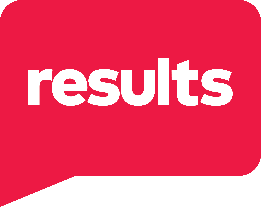 Welcome! Please go ahead and put your name and where you're joining from in the chat!
Tonight's Agenda
New trends in volunteering
Centering the human behind the volunteer!
Mobilizing toward Action
Support Plan & Relationship Building
Roles and Group Planning
Culture of Celebration
[Speaker Notes: Help new volunteers blossom (anybody who is on the track with RESULTS) new advocates to have support during their onramp and benefit from all the resources and support we have]
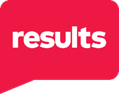 Session Objectives
Humanizing the person behind the volunteer
Creating welcoming culture and incorporate this widely amongst your group (inclusive of all members) 
Do I have a clear understanding of the basics of the support plan? 
Did I learn how to build relationships with new advocates? 
Do I know when group planning should happen?
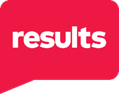 Top Trends in Volunteering
Trend 1: Volunteering remains an important priority for community members
 Trend 2: Volunteerism is getting younger
 Trend 3: Micro-volunteering important / time commitments decreasing
Who are RESULTS volunteers?
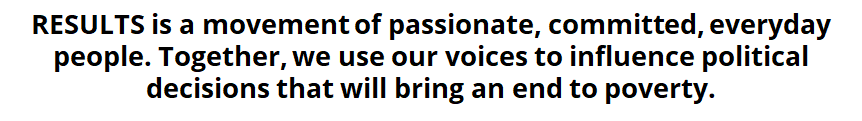 Most importantly.....
RESULTS Volunteers are HUMAN first.
Who are RESULTS Volunteers?
ALL volunteers can contribute and give what they have at their current capacity.
Value individuals vs. individual's outputs
Everyone should succeed, no matter their time or circumstances.
Model of inclusiveness and shared leadership
Awareness of trauma of lived experience, and other barriers
[Speaker Notes: What are they stepping out of to step into your group?
Seek to develop relationships where everyone is empowered
What are their goals, what is needed for them to succeed?]
Mobilizing Towards ACTION
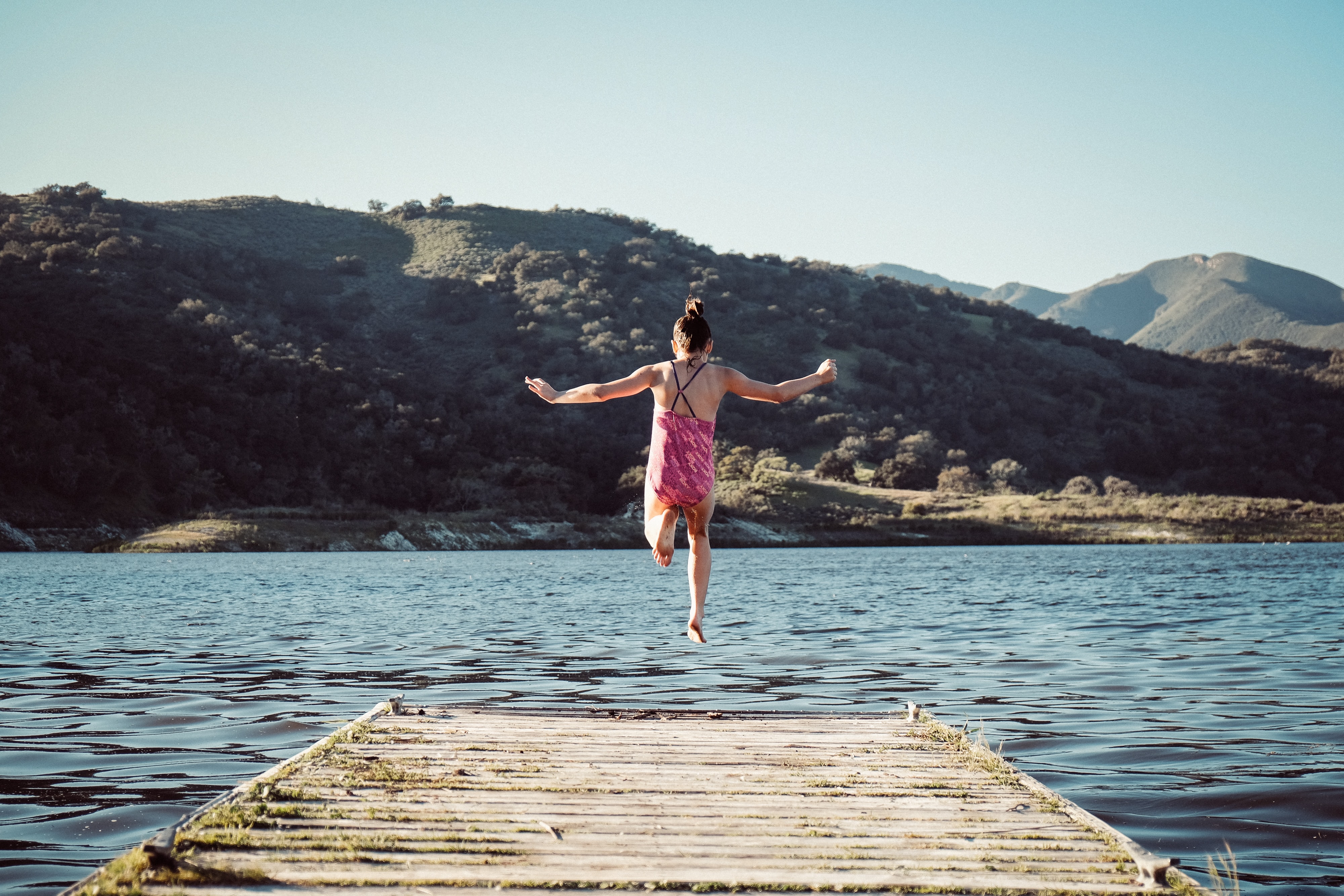 Group brainstorm! 

How have you moved 
new volunteers 
towards action in your group?
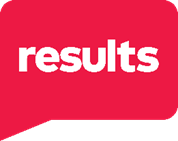 90 DAYS: Groups should...
New Advocate Mentor* conducts a Check-In using the New Advocate 90 Day Conversation Guide! At the same time the New Advocate will fill out the Individual Planning Form! 
 Use check-in to plant seeds and explore possibilities of what is next for volunteer now that they are no longer “brand new”
 Beginning conversation for leadership development
Materials to Help Support You!
Group Guide to Welcoming and Supporting New Advocates  
New Volunteer 90 Day Conversation Guide 
Individual Planning Form
Relationship Building!
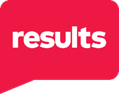 Listening > speaking 
Get to know the person behind the advocate 
This can help with any nerves the advocate may have when joining a group! 
Can make them feel like they have a home with you
Let them know that there is a lot to learn, but that they can go at their own pace, and they have a lot of support! 
Include your new advocate when completing group planning, make sure you're asking them what goals they may have
Asking instead of telling!
Encouraging New Advocates in Roles
Frame the invitation – welcoming, low-pressure

Opportunity, not obligation

Discover what interests them – it may surprise you!

Mentorship/linking for support
New Roles and Group Planning
Use time during group planning meeting to discuss roles  -  expectations, time commitment, responsibilities, etc. 

Talk about how to make things manageable and enjoyable

Have people share about their experiences in different roles as a group discussion
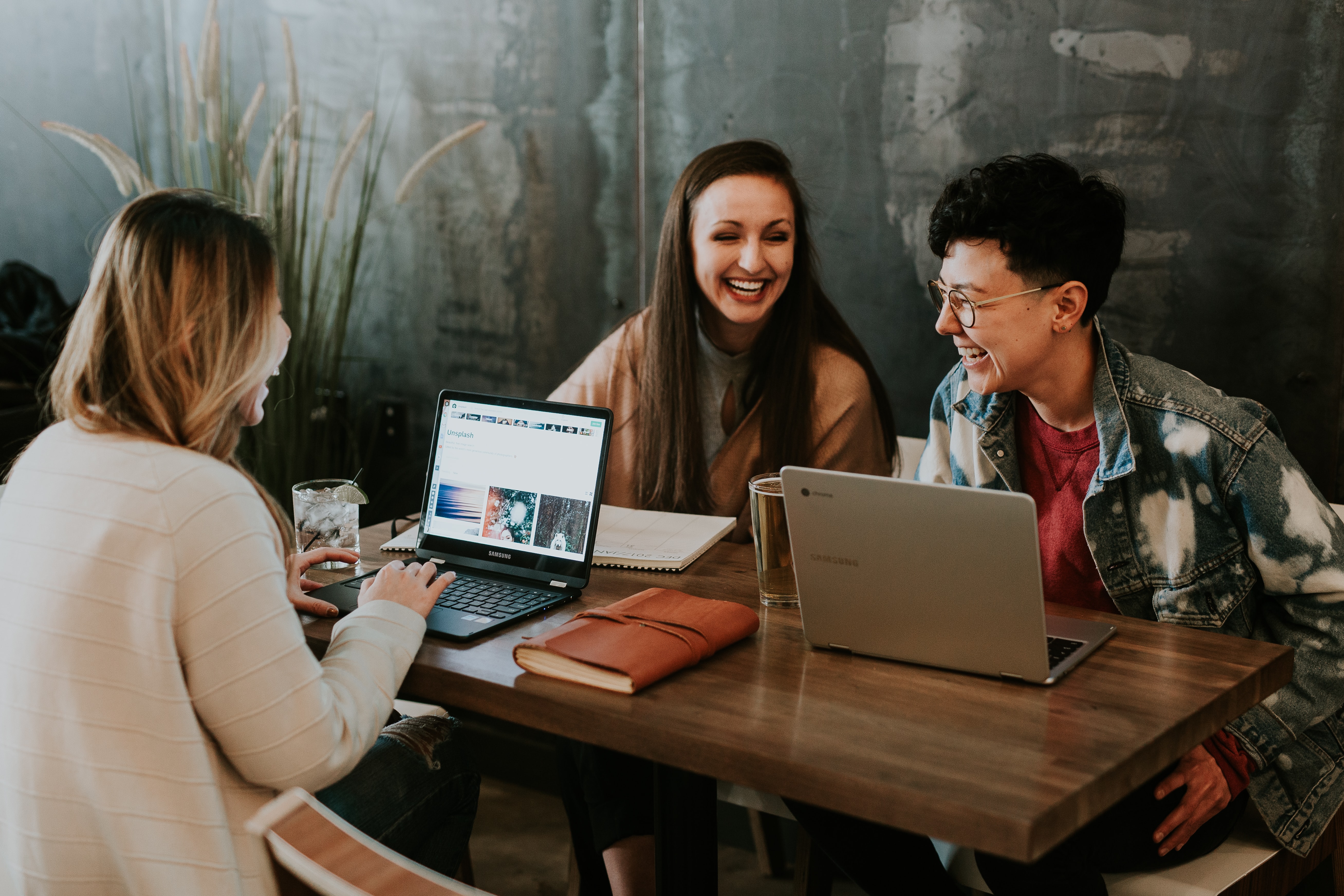 Photo by Brooke Cagle on Unsplash
Discussion
What's been your experience in empowering new advocates to take on a role in your group?

Successes? Challenges?
Culture of Celebration
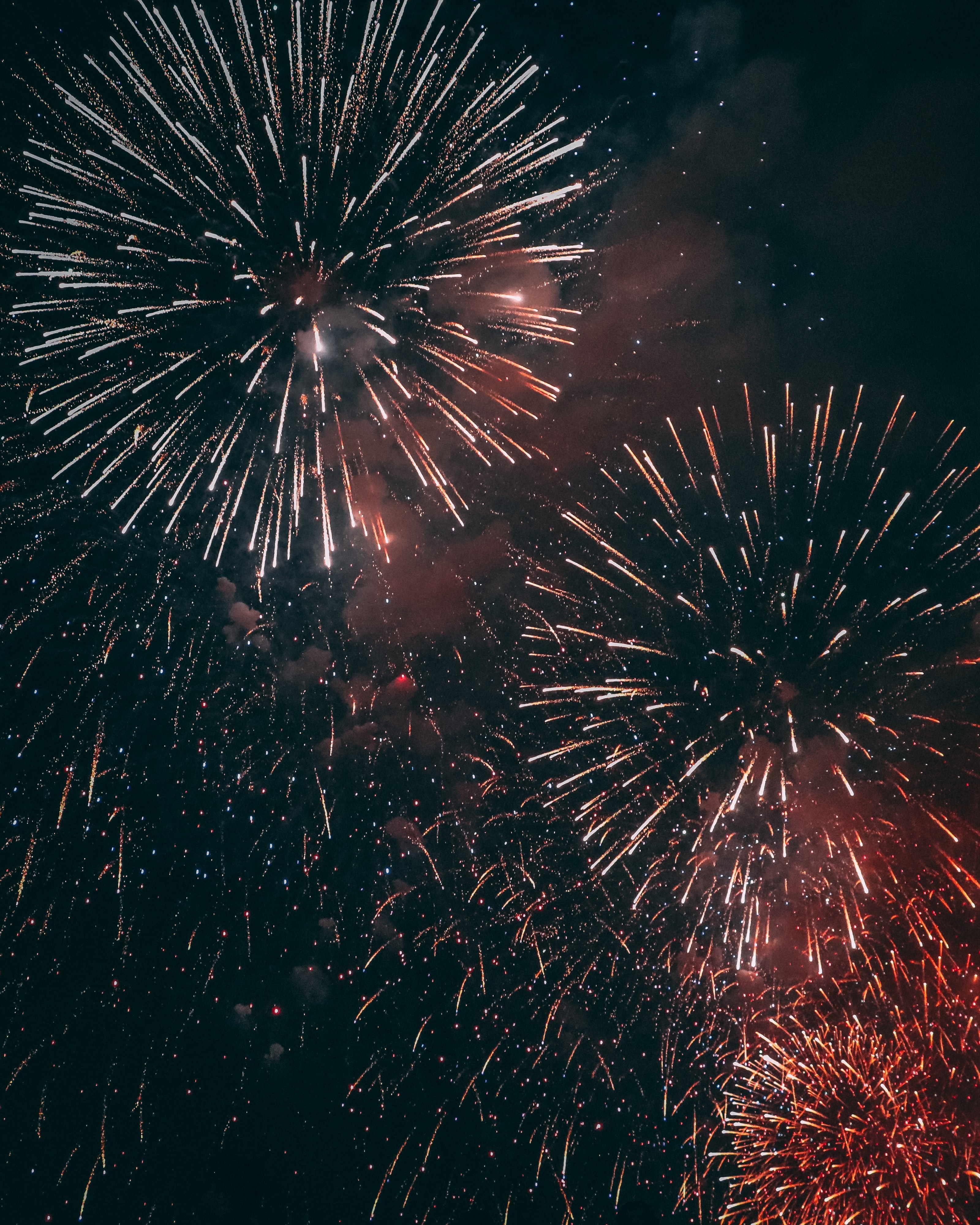 The "heartening" effect of celebrating achievements

 Small milestones are a big deal!

 Let's share celebration ideas. 
What's worked for you/your group?
Photo by Kristian Løvstad on Unsplash
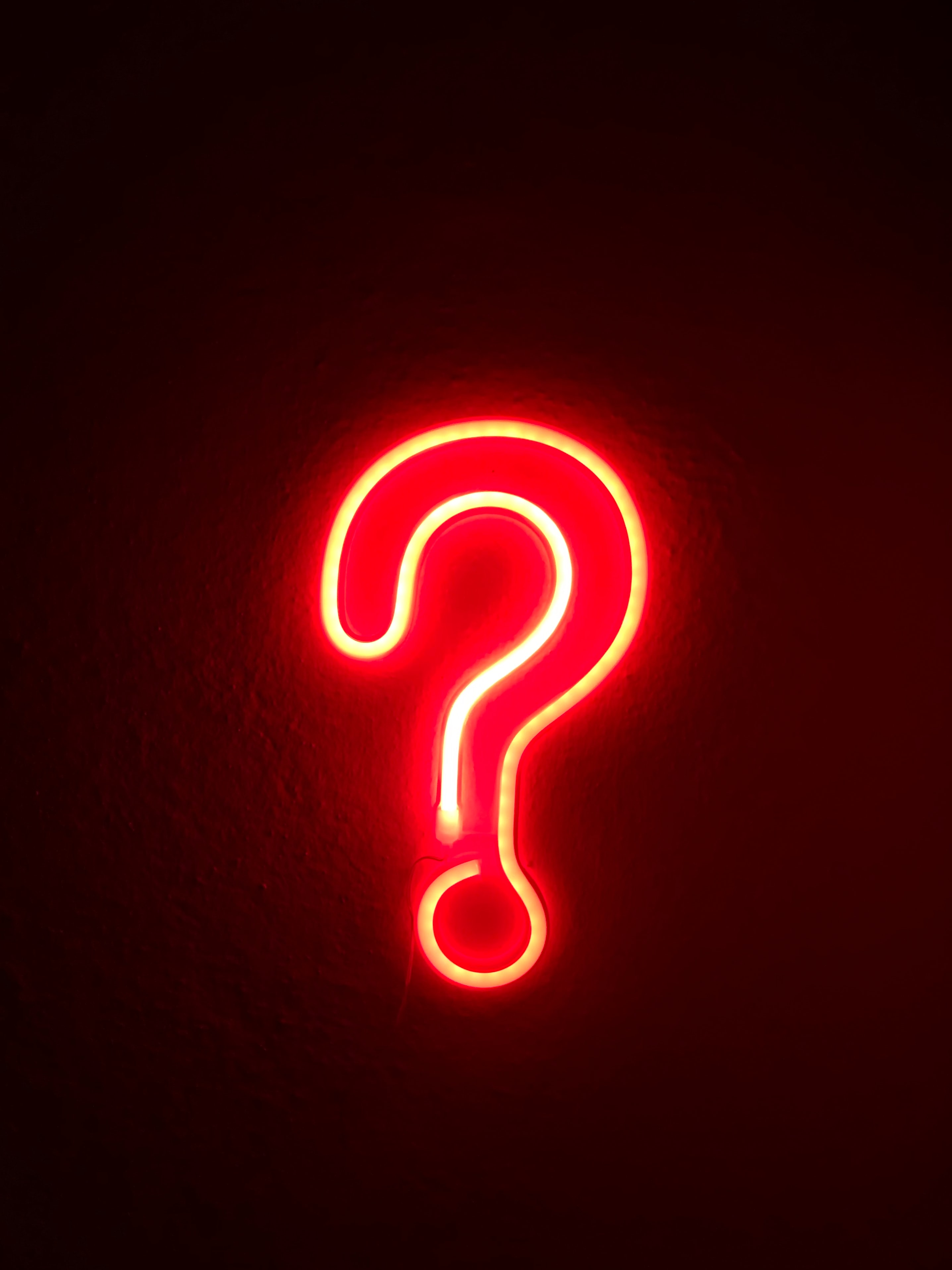 Q&A
Photo by Simone Secci on Unsplash